Tiết 10,11 - Bài 5. 
VỊ TRÍ TRÁI ĐẤT TRONG HỆ MẶT TRỜI. HÌNH DẠNG, KÍCH THƯỚC CỦA TRÁI ĐẤT
Bài 5. VỊ TRÍ TRÁI ĐẤT TRONG HỆ MẶT TRỜI.HÌNH DẠNG, KÍCH THƯỚC CỦA TRÁI ĐẤT
Bài 5. VỊ TRÍ TRÁI ĐẤT TRONG HỆ MẶT TRỜI.HÌNH DẠNG, KÍCH THƯỚC CỦA TRÁI ĐẤT
Bài 5. VỊ TRÍ TRÁI ĐẤT TRONG HỆ MẶT TRỜI.HÌNH DẠNG, KÍCH THƯỚC CỦA TRÁI ĐẤT
Bài 5. VỊ TRÍ TRÁI ĐẤT TRONG HỆ MẶT TRỜI.HÌNH DẠNG, KÍCH THƯỚC CỦA TRÁI ĐẤT
TRÁI ĐẤT TRONG HỆ MẶT TRỜI
CẤU TRÚC NỘI DUNG BÀI HỌC
1
II
Bài 5. VỊ TRÍ TRÁI ĐẤT TRONG HỆ MẶT TRỜI.HÌNH DẠNG, KÍCH THƯỚC CỦA TRÁI ĐẤT
I. Vị trí của Trái Đất trong hệ Mặt Trời
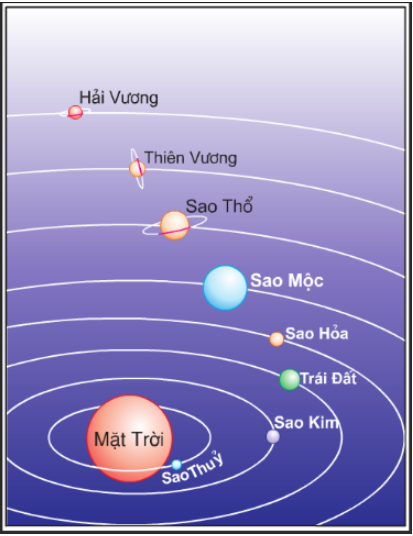 Các hành tinh quay quanh Mặt Trời:
- Hải vương tinh
- Thiên vương tinh
- Thổ tinh
- Mộc tinh,
- Hỏa tinh
- Trái đất
- Kim tinh
- Thủy tinh
Bài 5. VỊ TRÍ TRÁI ĐẤT TRONG HỆ MẶT TRỜI.HÌNH DẠNG, KÍCH THƯỚC CỦA TRÁI ĐẤT
I. Vị trí của Trái Đất trong hệ Mặt Trời
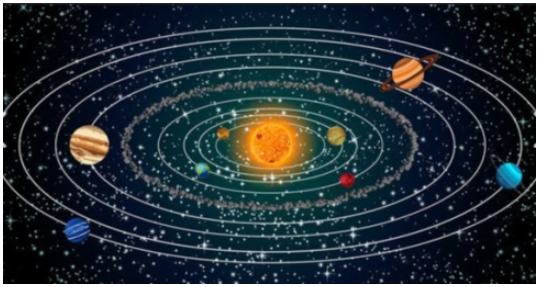 -Trái Đất nằm ở vị trí thứ 3 theo thứ tự xa dần Mặt Trời

- Ý nghĩa: Khoảng cách từ Trái Đất đến Mặt Trời là khoảng cách lí tưởng giúp cho Trái Đất nhận được lượng nhiệt và ánh sáng phù hợp để sự sống có thề tồn tại và phát triền
II. Hình dạng và kích thước Trái Đất
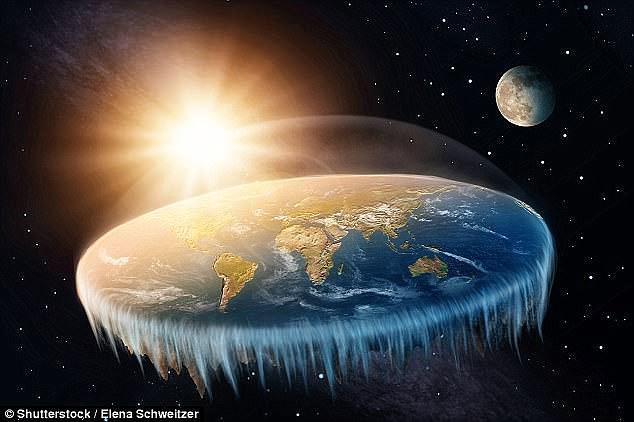 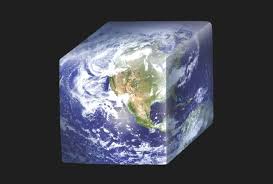 Từ thời Hy Lạp cổ đại cho đến tận thế kỉ XVI, người ta tin rằng Trái Đất là một mặt phẳng, Trái Đất đứng yên, là trung tâm của Vũ Trụ, Mặt Trời, Mặt Trăng và các thiên thể khác quay quanh Trái Đất.
Nhà thiên văn học Pi-ta-go
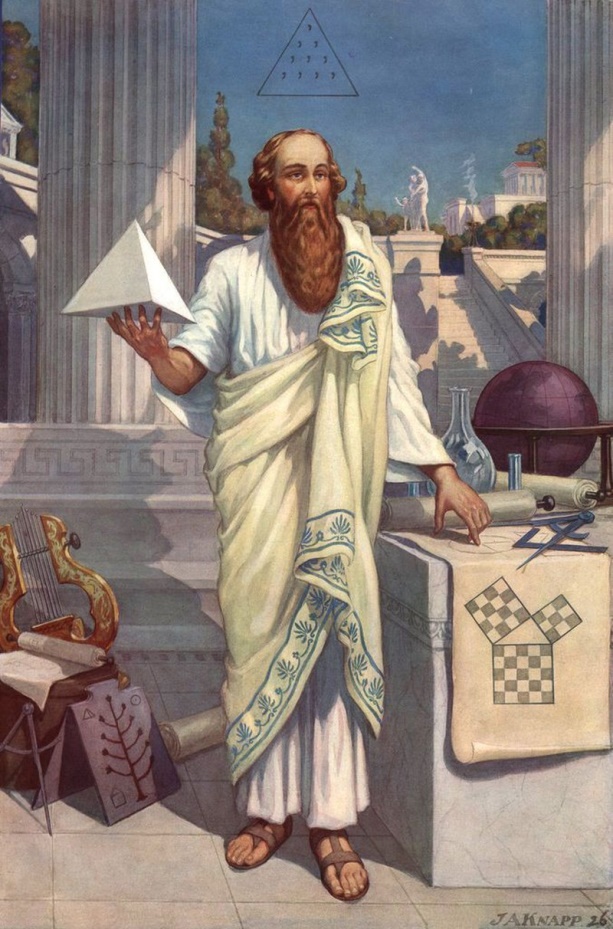 Ông cho rằng Trái Đất có hình cầu và nằm ở tâm vũ trụ.
Nhà thiên văn học Ga-li-lê
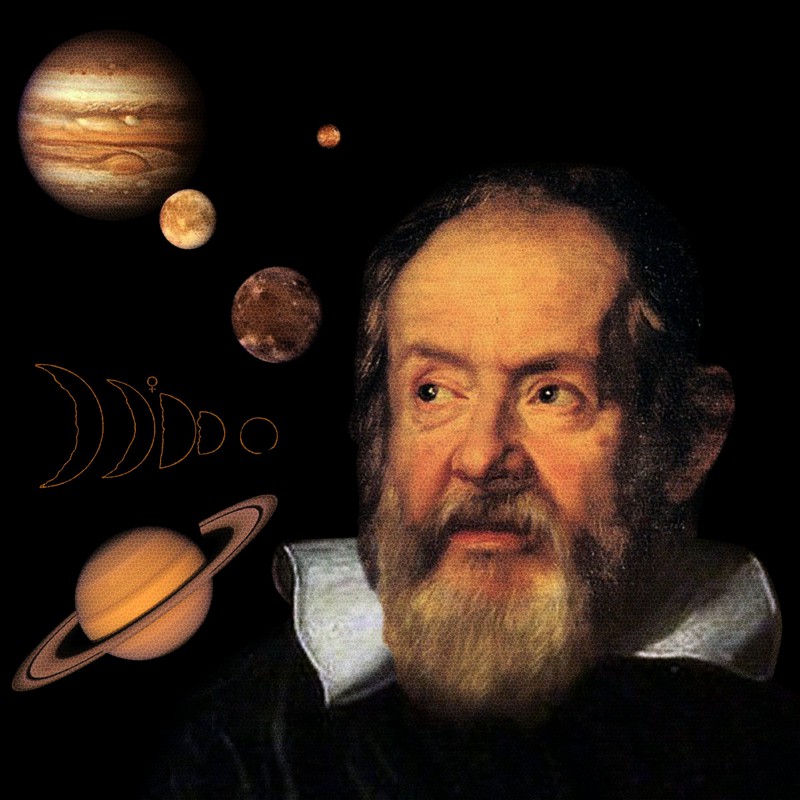 Dù sao thì Trái Đất vẫn quay.  Khẳng định Trái  Đất tròn và quay quanh Mặt Trời.
Nhà hàng hải người Ý : Cô-lôm-bô
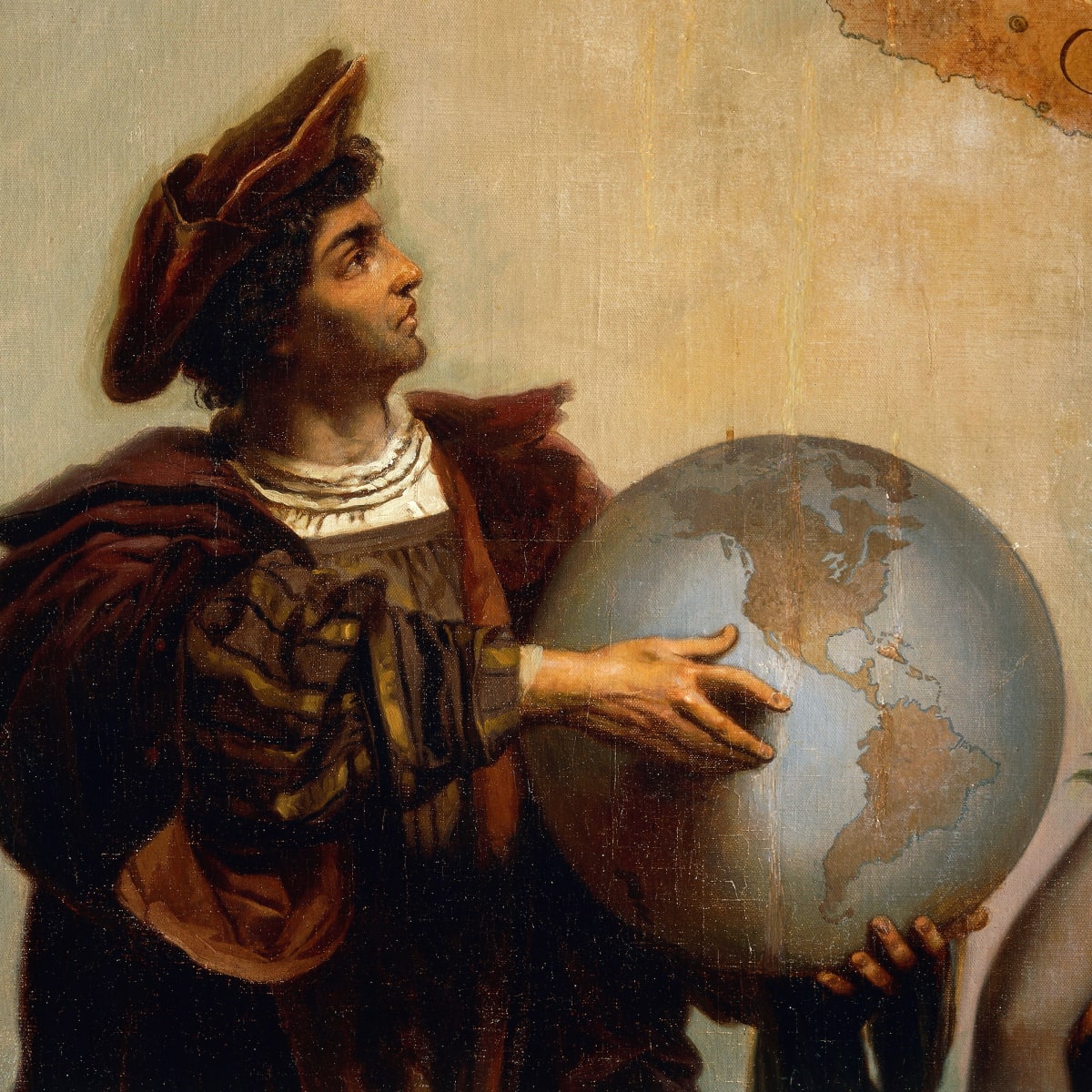 Những cuộc phát kiến địa lý của nhà hàng hải Cô-lôm-bô đã chứng minh Trái Đất hình cầu.
Bài 5. VỊ TRÍ TRÁI ĐẤT TRONG HỆ MẶT TRỜI.HÌNH DẠNG, KÍCH THƯỚC CỦA TRÁI ĐẤT
II. Hình dạng, kích thước cùa Trái Đất
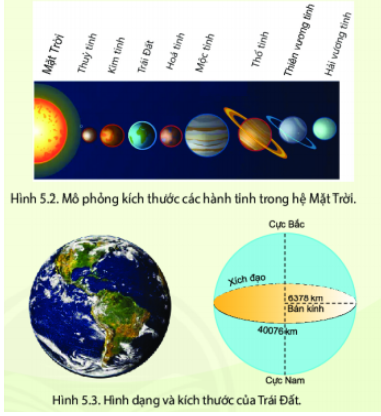 HS quan sát H5.3 và thông tin trong bài, em hãy:
- Cho biết:
+ Hình dạng của Trái Đất.
+ Độ dài của bán kính Trái Đất tại Xích đạo.
+ Độ dài đường Xích đạo
Bài 5. VỊ TRÍ TRÁI ĐẤT TRONG HỆ MẶT TRỜI.HÌNH DẠNG, KÍCH THƯỚC CỦA TRÁI ĐẤT
II. Hình dạng, kích thước cùa Trái Đất
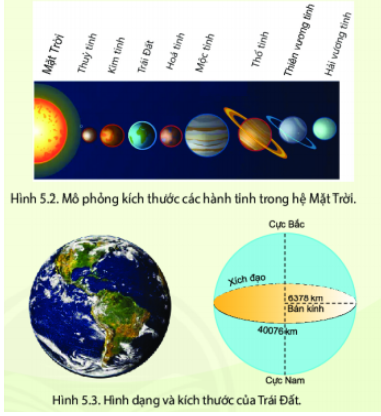 -Trái đất có dạng hình cầu với kích thước lớn
- Độ dài bán kính của Trái đất là 6378 km
- Độ dài đường xích đạo là 40076 km
Bài 5. VỊ TRÍ TRÁI ĐẤT TRONG HỆ MẶT TRỜI.HÌNH DẠNG, KÍCH THƯỚC CỦA TRÁI ĐẤT
II. Hình dạng, kích thước cùa Trái Đất
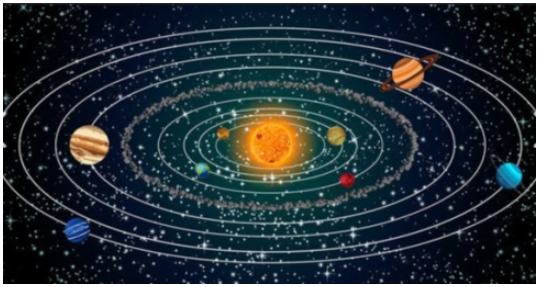 Nhận xét về kích thước của Trái Đất so với các hành tinh khác trong hệ Mặt Trời.
Trong hệ mặt trời Trái Đất có kích thước đứng thứ IV theo thứ tự từ nhỏ đến lớn so với các hành tinh khác.
Bài 5. VỊ TRÍ TRÁI ĐẤT TRONG HỆ MẶT TRỜI.HÌNH DẠNG, KÍCH THƯỚC CỦA TRÁI ĐẤT
II. Hình dạng, kích thước của Trái Đất
-Trái Đất có dạng hình cầu.
-Trái Đất có bán kính Xích đạo là 6 378 km, diện tích bề mặt là 510 triệu km2. 
Ý nghĩa: Nhờ có kích thước và khối lượng đủ lớn, Trái Đất đã tạo ra lực hút giữ được các chất khí làm thành lớp vỏ khí bảo vệ mình.
Bài 5. VỊ TRÍ TRÁI ĐẤT TRONG HỆ MẶT TRỜI.HÌNH DẠNG, KÍCH THƯỚC CỦA TRÁI ĐẤT
Hãy lập sơ đồ hệ thống hoá kiến thức về hình dạng, kích thước và vị trí của Trái Đất trong hệ                  Mặt Trời
Bài 5. VỊ TRÍ TRÁI ĐẤT TRONG HỆ MẶT TRỜI.HÌNH DẠNG, KÍCH THƯỚC CỦA TRÁI ĐẤT
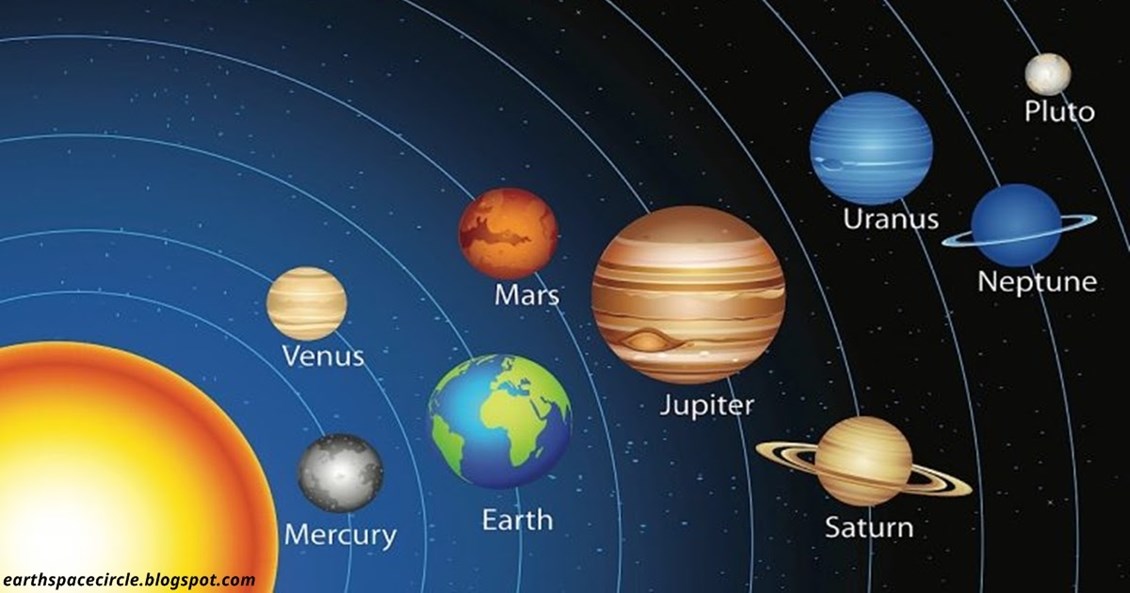 II. Hình dạng, kích thước cùa Trái Đất
Hãy sưu tầm một số thông tin và hình ảnh về Trái Đất hoặc hệ Mặt Trời
Trái Đất ở những vị trí khác nhau
Hãy sưu tầm một số thông tin và hình ảnh về Trái Đất hoặc hệ Mặt Trời
Trường hấp dẫn của Mặt Trời và Trái Đất tạo ra điểm Lagrange, nơi được cho là cân bằng hấp dẫn
Câu 1. Trái đất có dạng hình gì?
A. cầu
B. vuông.
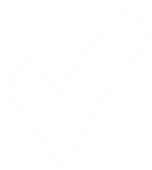 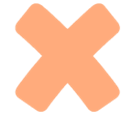 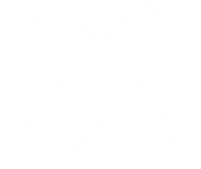 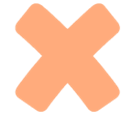 C. tròn
D. bầu dục
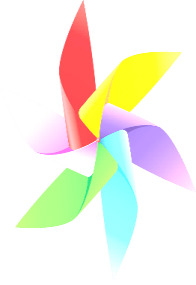 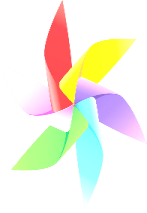 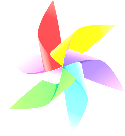 Câu 2.  Bán kính Trái Đất tại xích đạo có độ dài là ?
A. 6377km
B. 6378km
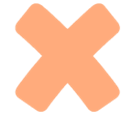 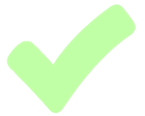 C. 6379km
D. 6380km
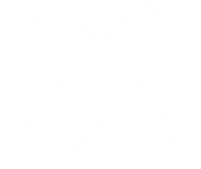 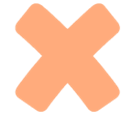 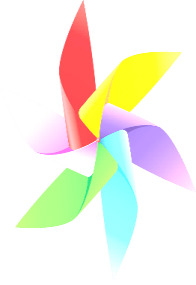 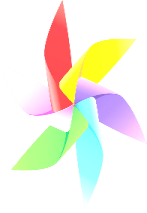 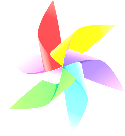 Câu 3.  Diện tích bề mặt Trái Đất lên đến hơn
A. 510 triệu km2
B. 520 triệu km2
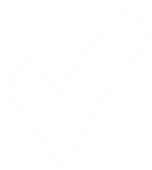 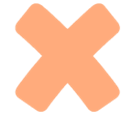 D. 540 triệu km2.
C. 530 triệu km2
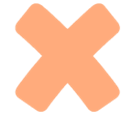 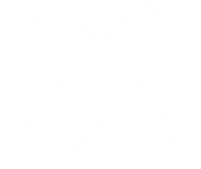 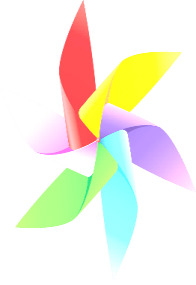 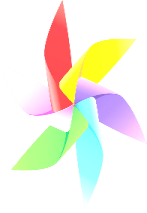 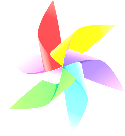 Câu 4. Ai đã làm cho mọi người tin rằng Trái Đất hình cầu khi vượt Đại Tây Dương, khám phá ra Châu Mỹ  ?
A.   Pi-ta-go
B.   Ga-li-le
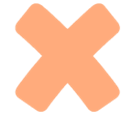 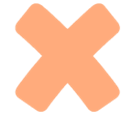 C.   Cô-lôm-bô
D.   Niu-tơn
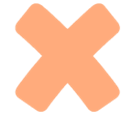 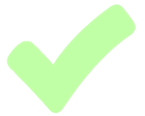 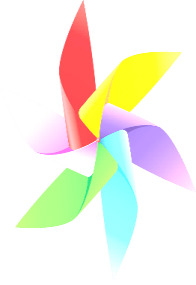 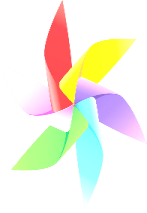 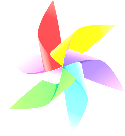